Authoring Open Textbooks
A Case Study
What is ‘Open’?
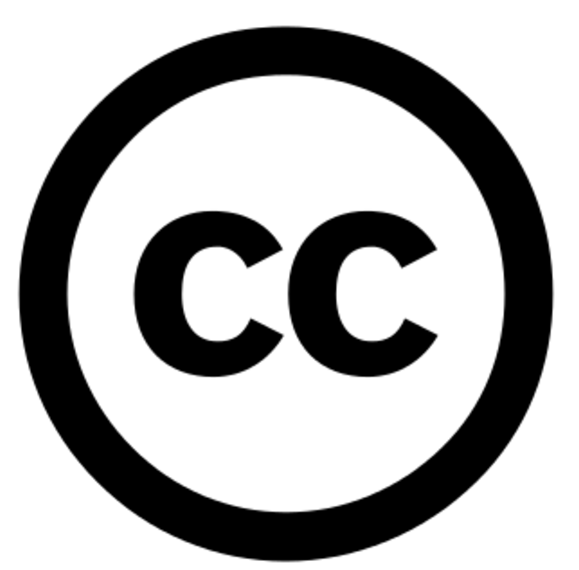 CC
Share
Copy
Keep
Mix
Edit
USE
free +
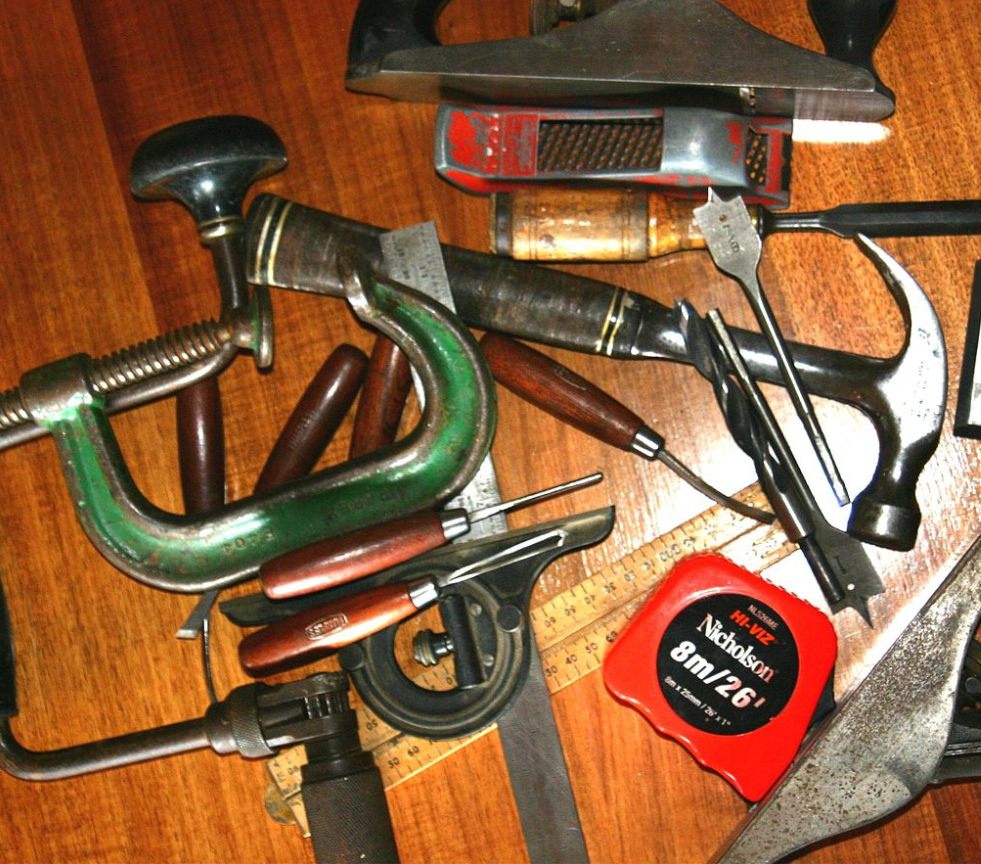 Instructor
USE
[Speaker Notes: Assorted Woodworking Tools, Frank Carroll, CC By 3.0 https://commons.wikimedia.org/wiki/File:Woodworking_tools.jpg]
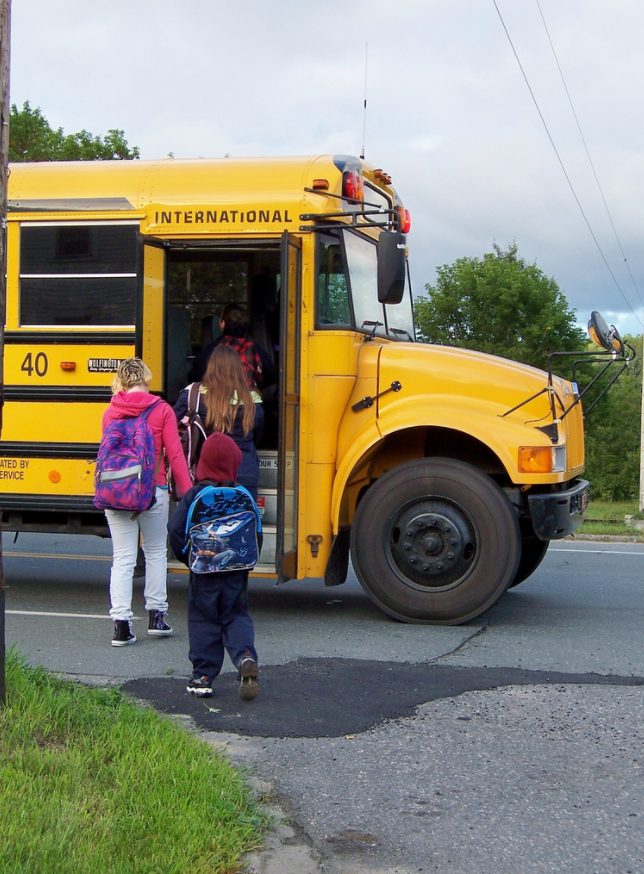 Student
USE
[Speaker Notes: Getting on the bus for the first ride in the first grade school season, lorl05871, CC By https://www.flickr.com/photos/mrsmaxspix/3877248167]
$
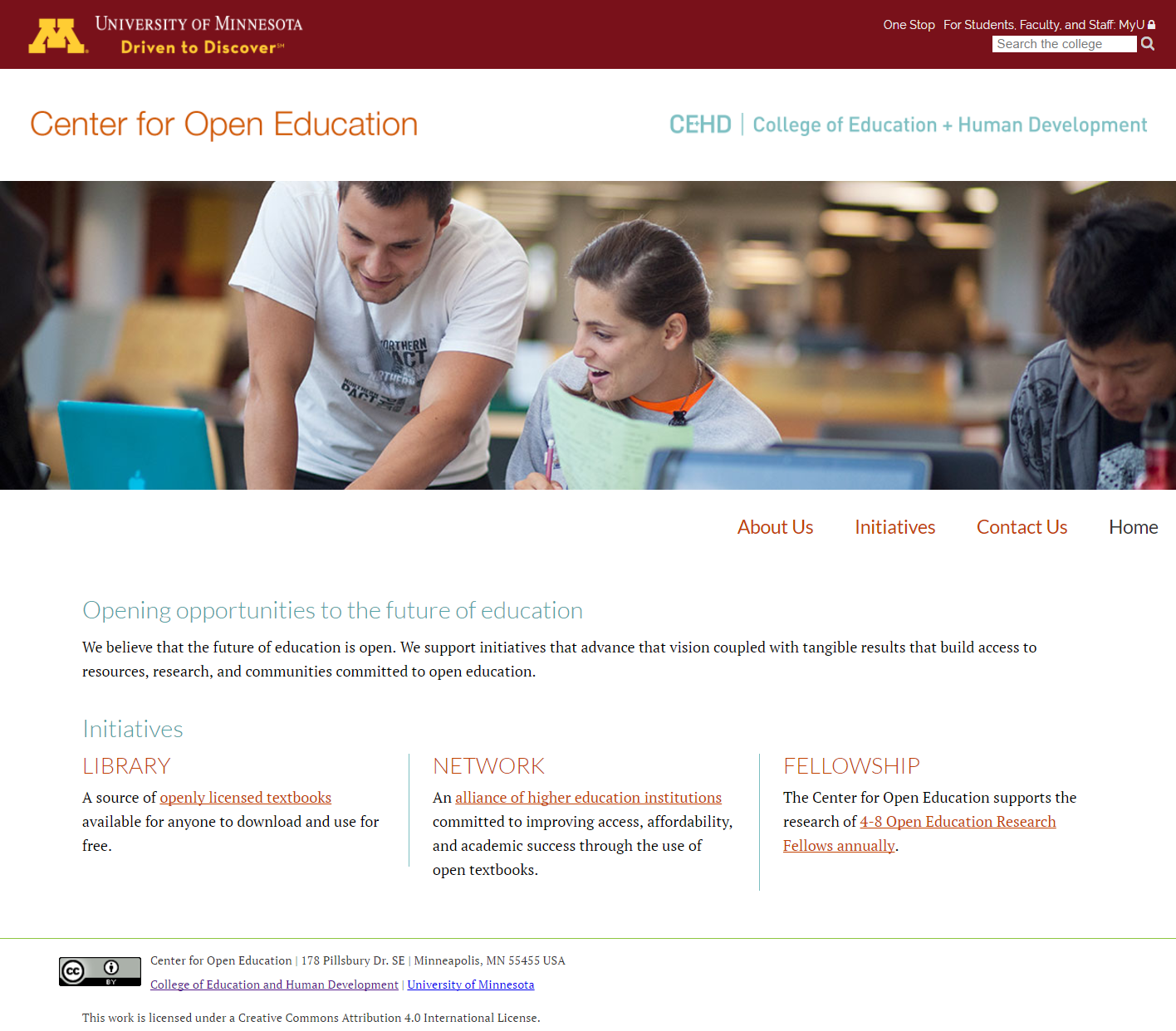 Center for Open Education
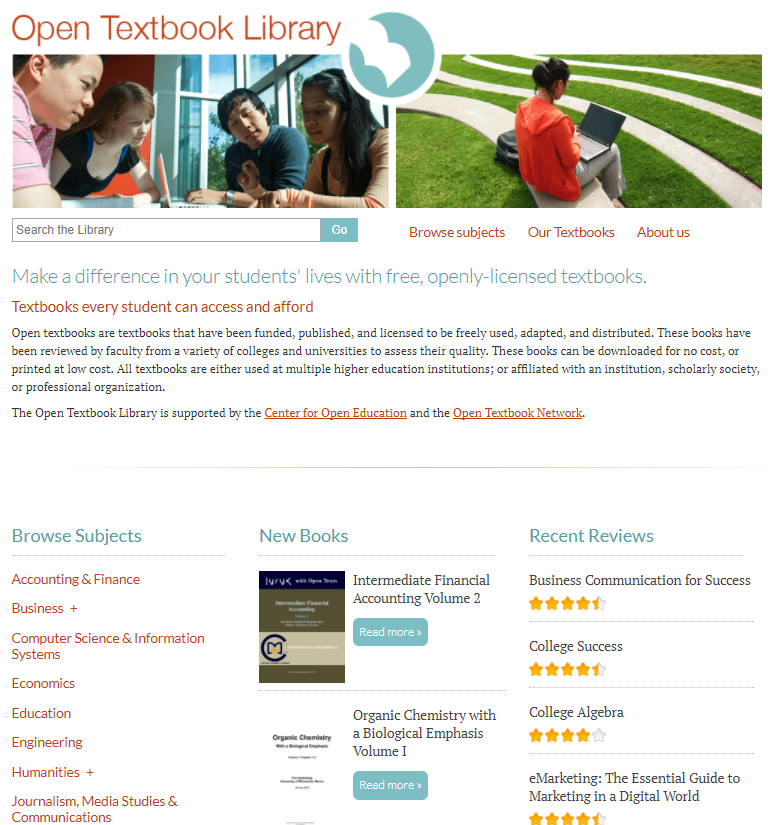 Open Textbook Network 

&

Open Textbook Library
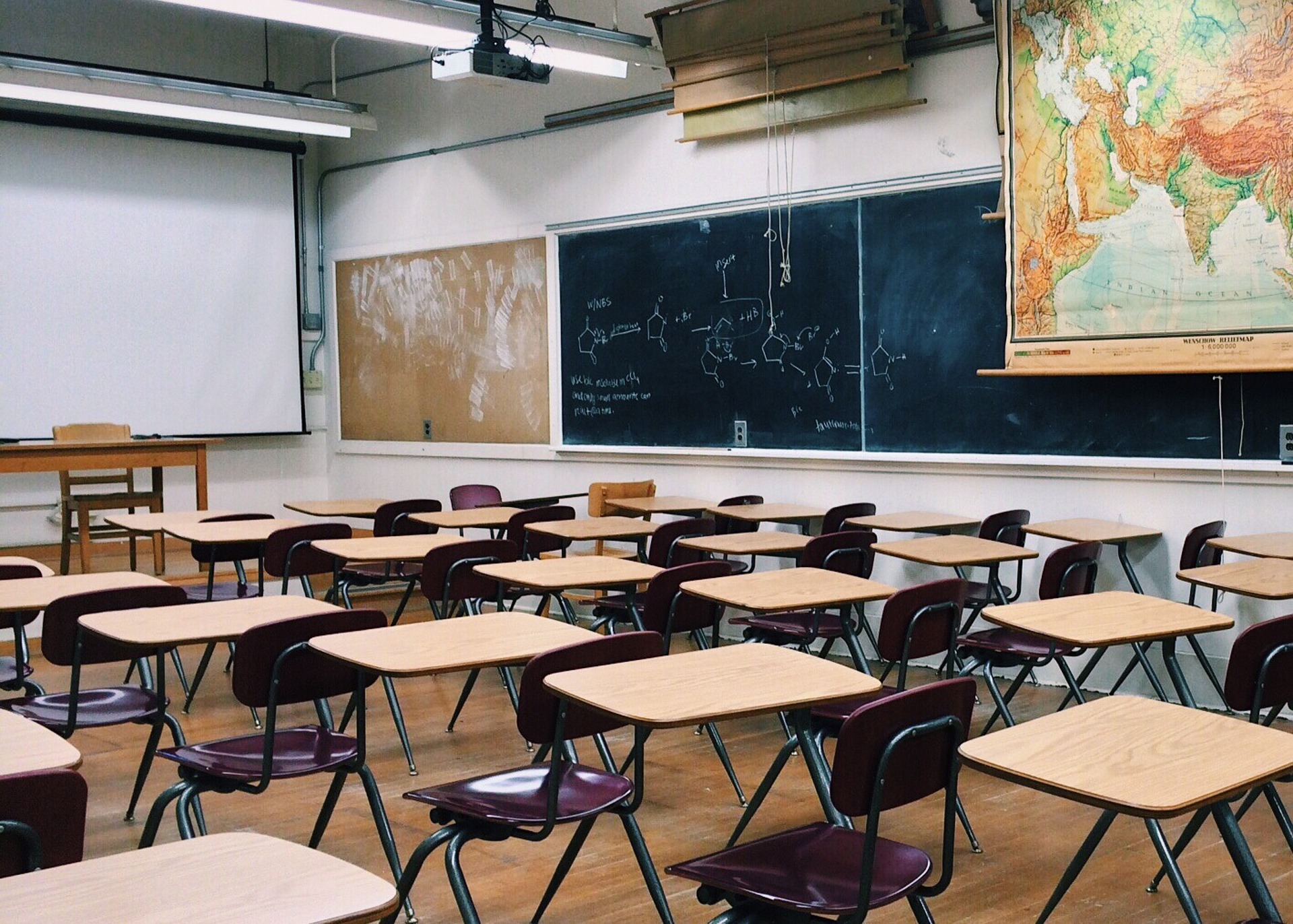 The Pilot
[Speaker Notes: Workandapix Pixabay public domain license]
3
Phases
Pre-Production

Production

Post Production
[Speaker Notes: I]
Training

Roles

The textbook re-examined
Pre-Production
ADOPT
ADAPT
USE
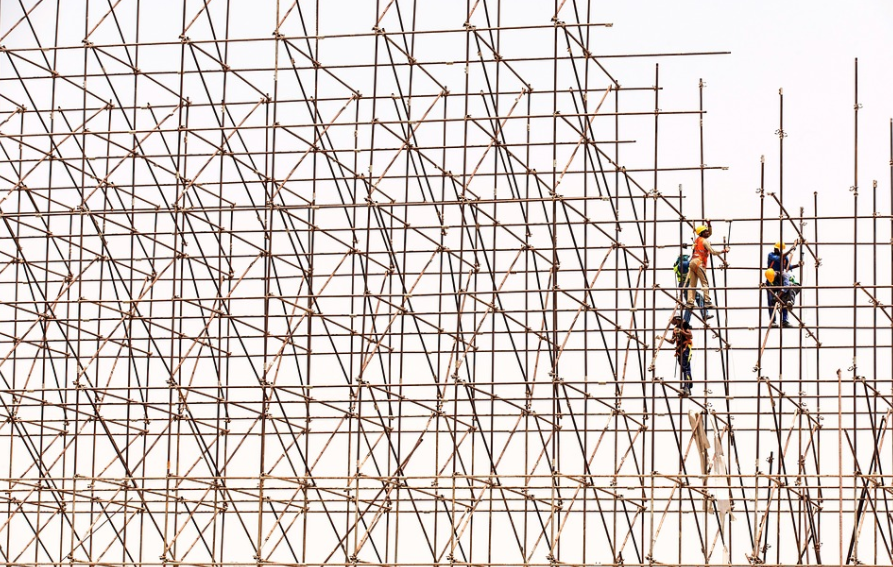 A Framework
[Speaker Notes: Workers Scaffolding Site Scaffold Construction, Public Domain http://maxpixel.freegreatpicture.com/Workers-Scaffolding-Site-Scaffold-Construction-1617969]
Structure
Unit
Chapters
Sections
Sub-Sections
Forward
Introduction
Table of Contents
Appendices
Resources
Index
Elements
Learning Objectives
Overview
Key Terms/Vocabulary Terms
Practice Sets
Case Studies
Graphs
Images
Tables
Maps
Key Takeaways
Summary
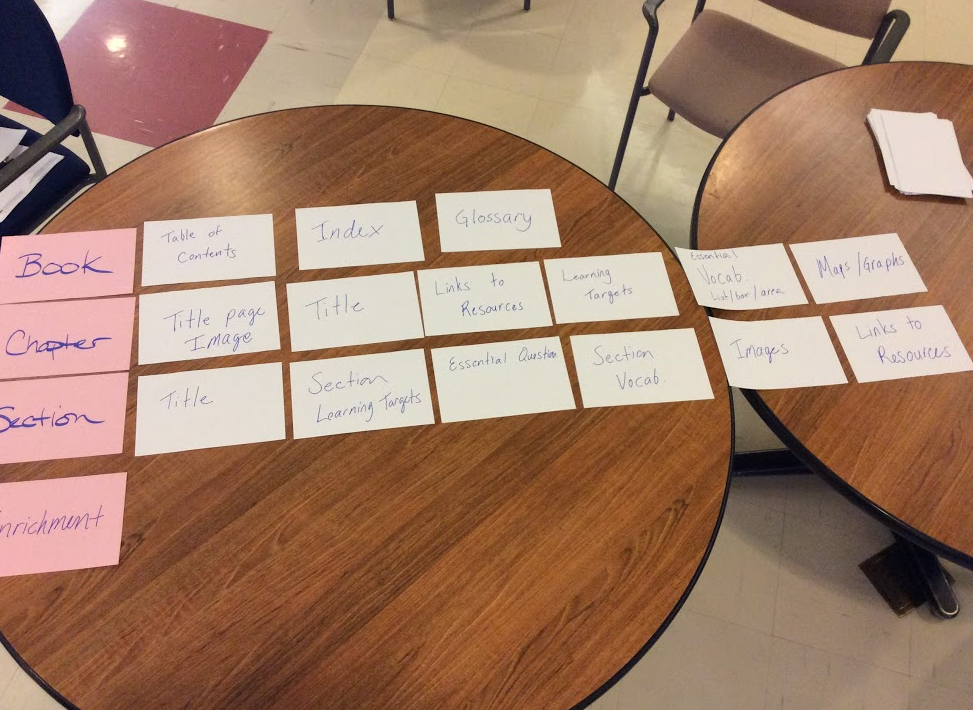 Writing!

4 Days

Divide and Conquer
Production
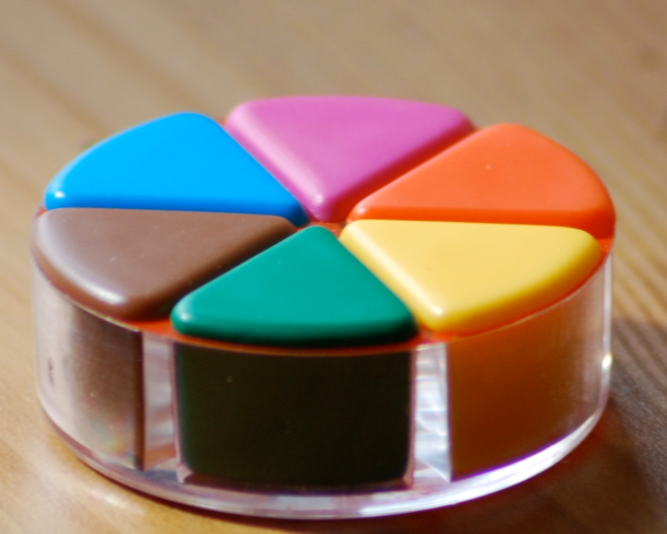 Authors

Curators

Archivists
[Speaker Notes: Trivial Pursuits, Gaetan Lee, CC By https://commons.wikimedia.org/wiki/File:Trivial_pursuits_colors.jpg]
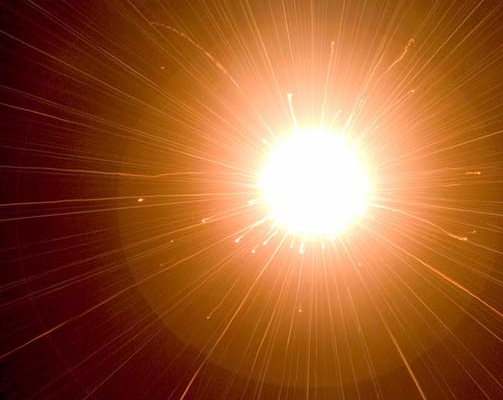 Draft In a Flash
Writing is like… 
teaching on paper.
Copy Editing
Attributions
Accessibility
Print/Publish
Post Production
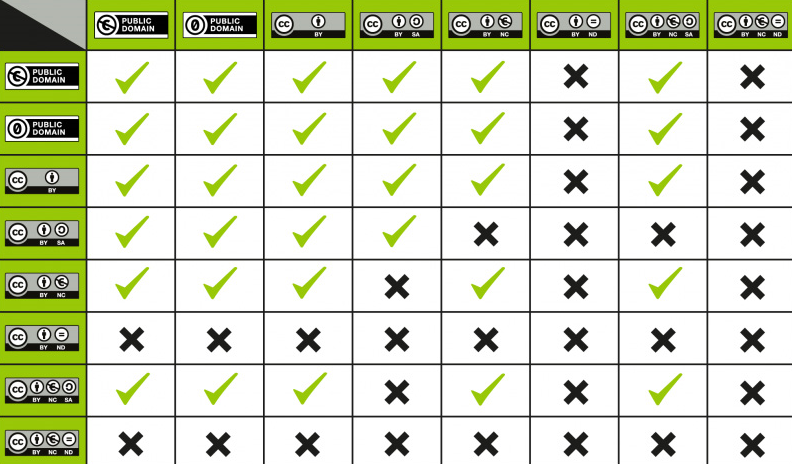 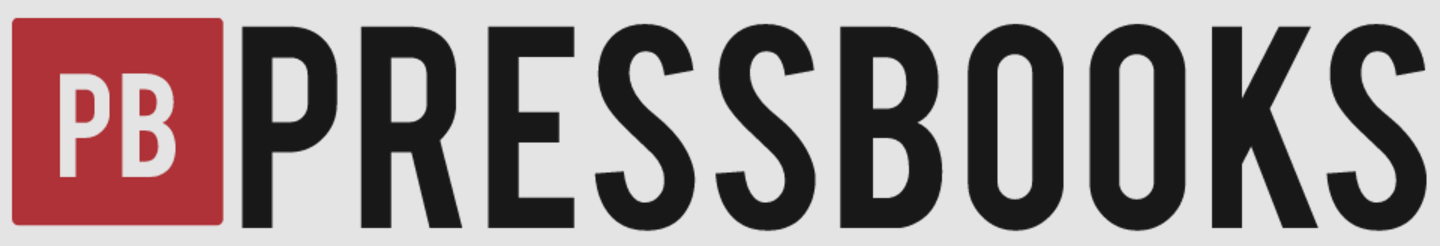 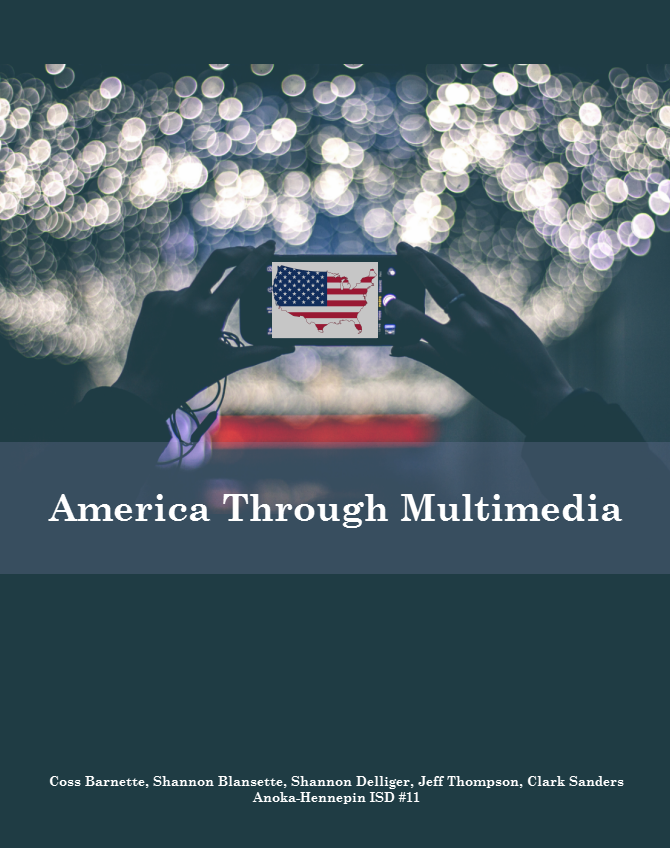 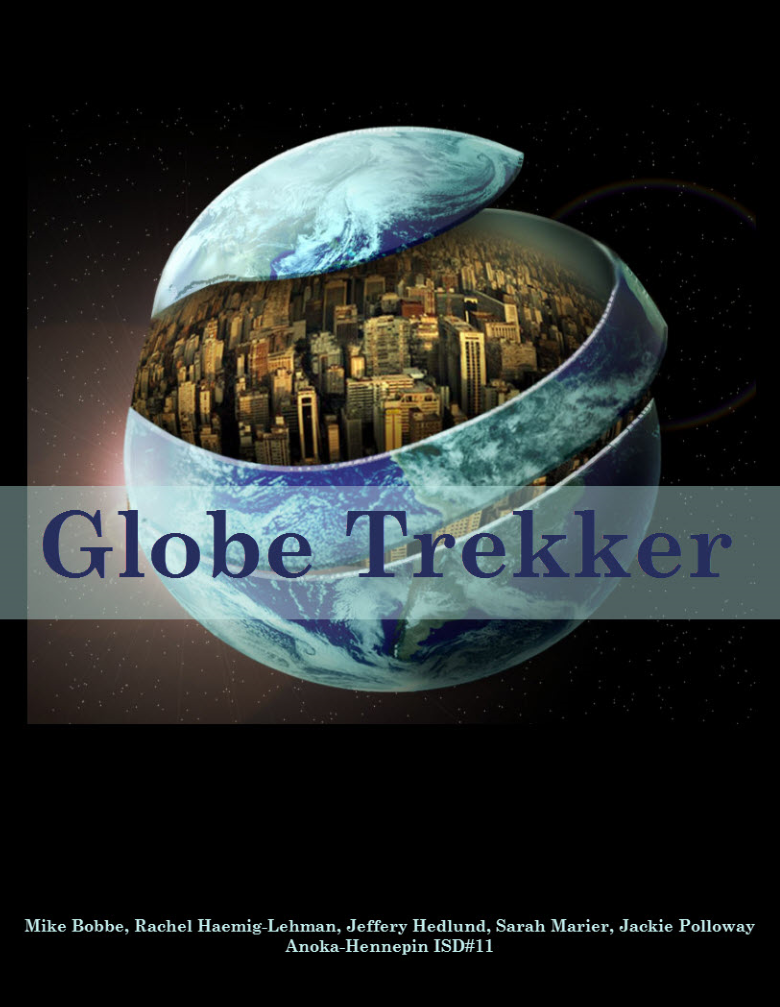 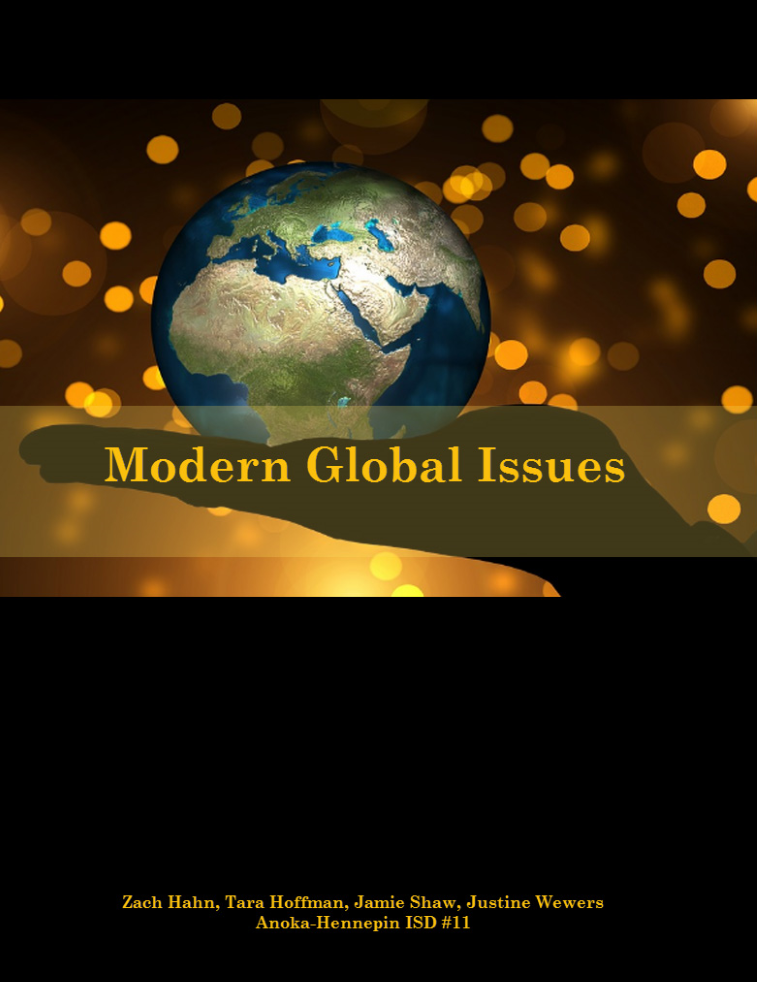 Results
What inspired you in writing an open textbook?
“The chance to design a class with the book exactly the way we wanted it. “
“The chance to choose how it works with your curriculum.”
“The ability to update the course content more frequently than 10 years!”
How do you think your students felt about your produced textbook versus tradition?
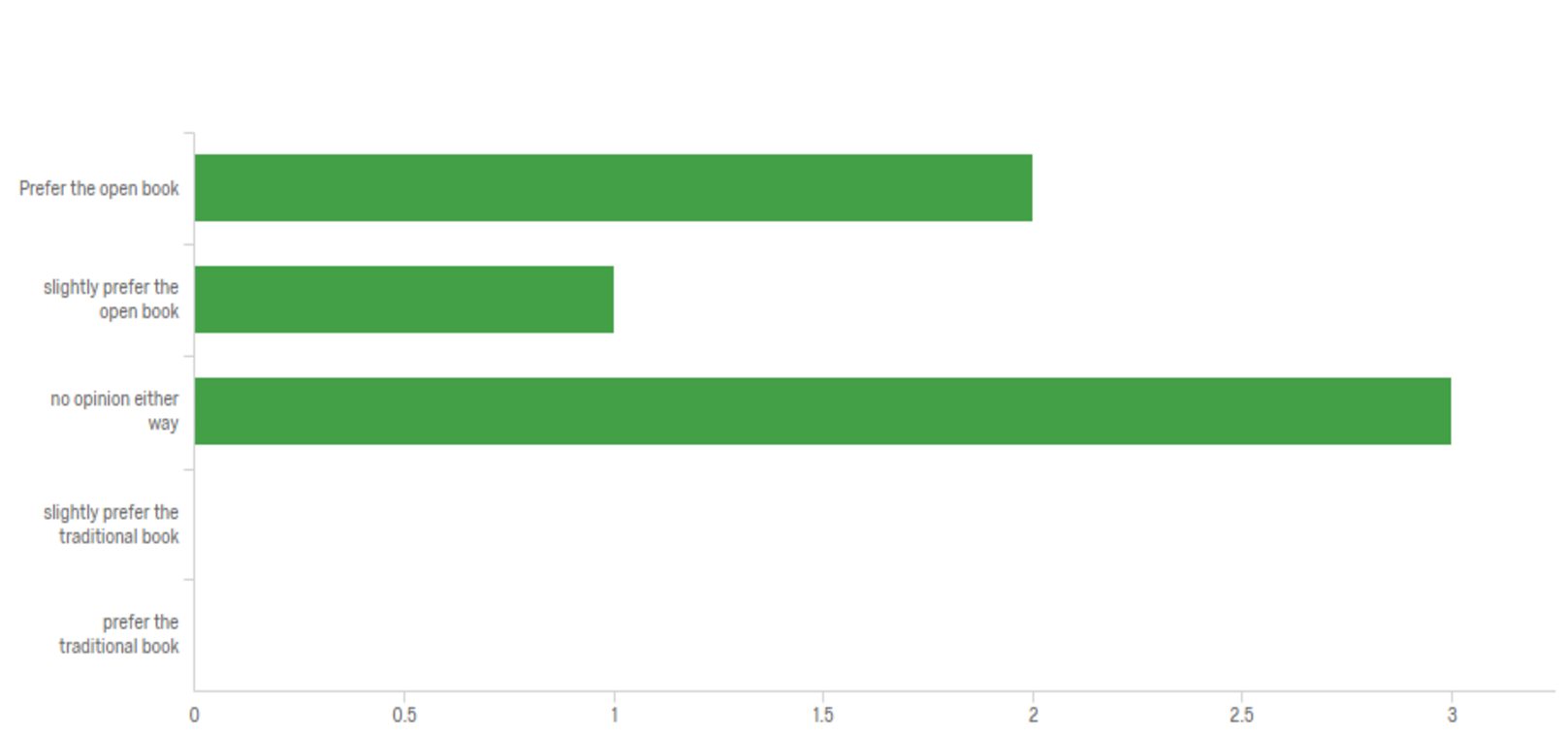 How are you using your book in the classroom?
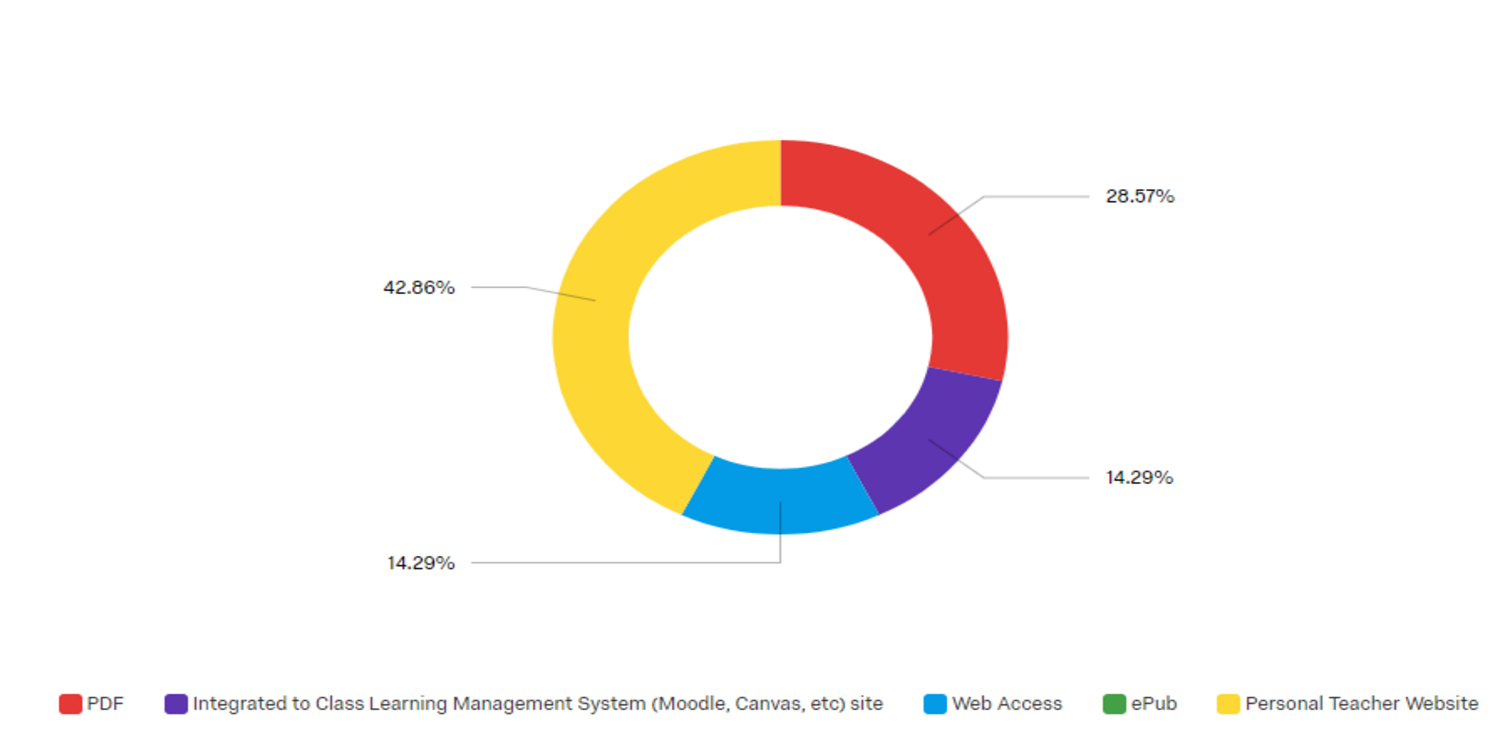 Would you prefer purchasing a book or creating a book for your classroom after this experience?
“Purchasing, but, only because of the time involved. If the district allows for more time to write, open textbooks are awesome!”
“Depends on the course. For a subject I am passionate about I’d definitely want to create my own”
“Creating! I felt more invested in the all the lessons, not just the book.”
2nd Edition
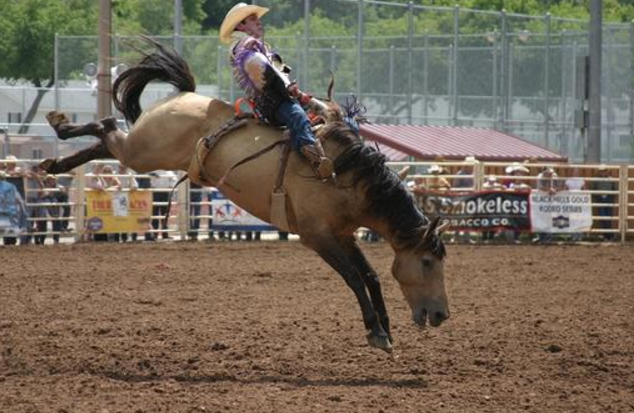 [Speaker Notes: S
This image is a work of the Forest Service of the United States Department of Agriculture. As a work of the U.S. federal government, the image is in the public domain.]
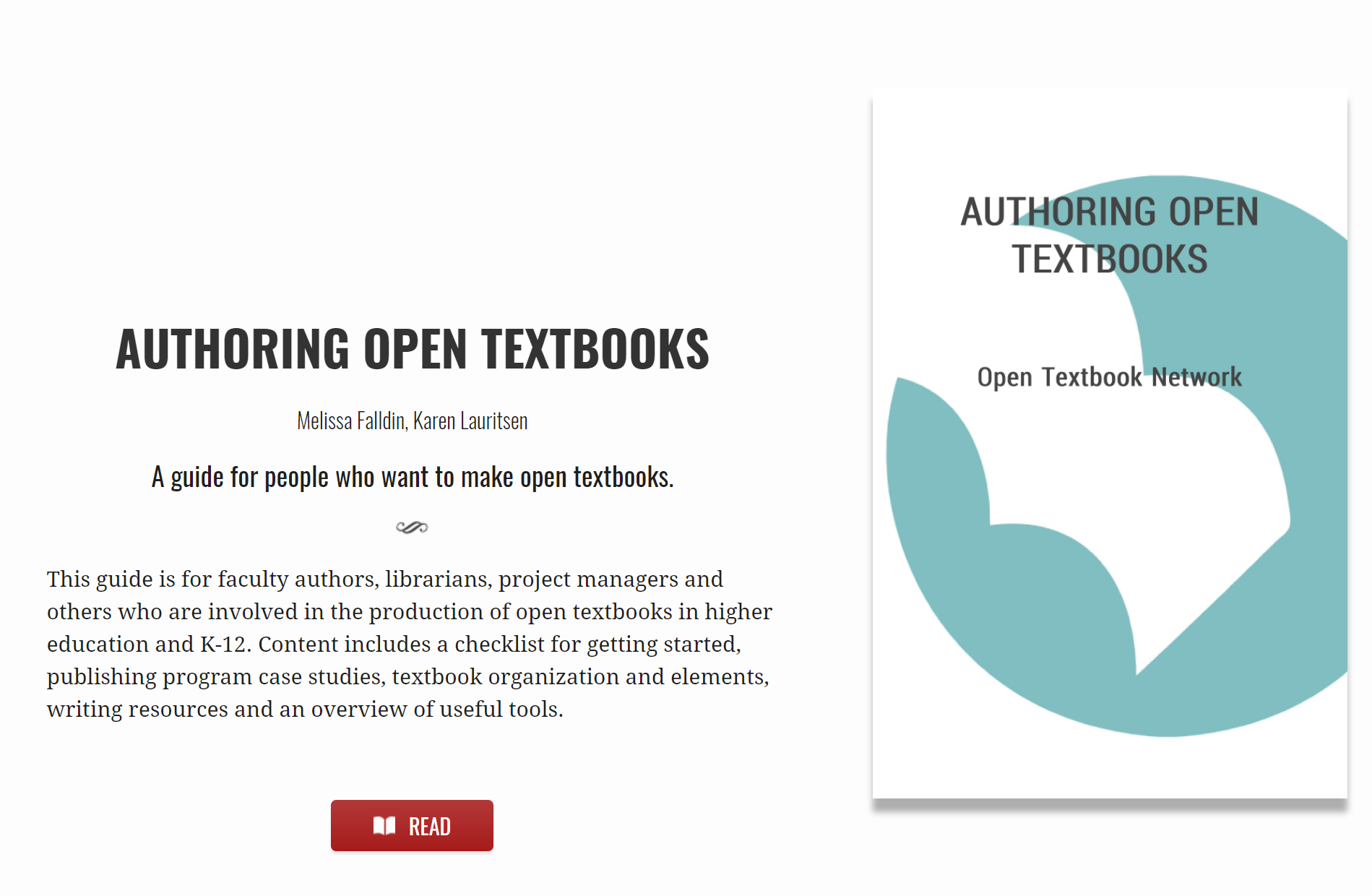 z.umn.edu/authoropen
Written and compiled by Melissa Falldin and Karen Lauritsen. With contributors: 

Karen Bjork, M.A. and MLIS, Head of Digital Initiatives, Portland State University Library.
Caitie Finlayson, PhD. Assistant Professor, Geography Dept., University of Mary Washington.
Dianna Fisher, PhD. Director of Open Oregon State.
Linda Frederiksen, M.L.S. Head of Access Services, Washington State University, Vancouver.
Ralph Morelli, PhD. Professor, Computer Science, Emeritus, Trinity College.
Shane Nackerud, Technology Lead, Library Initiatives, University of Minnesota Libraries.
Deb Quintal, Director of Curriculum Development & Associate Counsel, Center for Computer-Assisted Legal Instruction (CALI).
Anita R. Walz, Open Education, Copyright & Scholarly Communications Librarian, Library Liaison to Economics, Mathematics, and Legal Studies, Virginia Tech.
???